IEEE 802 Executive Secretary Report for 2020 December 1 Telecon
Jon RosdahlIEEE 802 Executive Secretaryjrosdahl@ieee.org
3.02 Future Venue Update
For the 2020 November Electronic Plenary, a request was made for each WG to conduct  a straw poll with the following question:
When do you expect the next in person 802.x Session will be?
Responses were received by 802.1, 802.3, 802.11, 802.15 and 802.18.
802.1 Straw Polls:
When do you expect the next in person 802.1 Session will be?
A.- March 2021                                 3            6%
B.- May 2021                                    7           13%
C.- July 2021                                  12           23%
D.- Sept 2021                                 11           21%
E.- November 2021                          9           17%
F.- after 2021                                    7           13%
No Answer                                        3             6%
				Total	52
802.3 Straw Polls
When do you expect the next in person 802.3 Session will be?
March 2021		  8    4%
May 2021		15    7%
July 2021		44   20%
September 2021	31   14%
November 2021	20    9%
After 2021		36   16%
No answer		71   32%		Total              225
802.11 Straw Poll
When do you expect the next in person 802.11 Session will be?
		 A – March 2021     			17 (  8%)
      B – May 2021       			14 (  6%)
      C – July 2021     			57 ( 26%)
      D – Sept 2021      			29 ( 13%)
      E – November 2021  		16 (  7%)
      F – after 2021     			25 ( 12%)
		No Answer      				59 ( 27%)
				Total 217
802.15 Straw poll
When do you expect the next in person 802.15 Session will be?
A.   March 2021                    4          8%       
B.    May 2021                      1          2%
C.    July 2021                      8          16%
D.   Sept 2021                    10          20%
E.    November 2021          10          20%
F.    after 2021                      6          12%
G.   No Answer		5          10%
Did not respond          	6          12%
				Total 50
802.18 Straw Poll
When do you expect the next in person 802.18 session will be?
	A. March 2021          	  3 (  8%)
	B. May 2021            	  	  1 (  3%)        	C. July 2021            		12 ( 31%)	D. September 2021	  	  9 ( 23%)
	E. November 2021   	  4 ( 10%)
	F. 2022 or later         	  2 (  5%)	No Answer                        	  8 ( 21%)
				Total 	39
Assorted notes/comments
802.1
in addition to personal preference to not travel until there is a vaccine, several mentioned that their employers already had travel restrictions in place until the end of either Q1 (at least 3) or Q2 (at least 2) 2021.
802.11
At least one company has restrictions announced until end of June 2021
Many companies have indicated that travel policy would be reviewed in January 2021.
802.18 
there are .11 and .15 folks included in the straw poll
How Many Attendees to be viable?
802.1: 	  90
802.3:	150
802.11:	175
802.15:	  45
802.18:	  20
802.19:	  10   (normally 15-20)
802.24:	    7 (but usually 15 is preferred to get cross cutting perspective)

	Total:  497 (if all unique) estimate ~475 unique individuals
[Speaker Notes: Note from 802.24: nobody attends IEEE 802 just for 802.24 – it’s value is in the proximity and coordination with other WGs and TAGs.]
Space that is prepared for March
802.1: 	(90)     90 – 20 			= 110 seats
802.3:	(140)   90 – 75 – 60 – 15 – 15 = 165 seats
802.11:	(180) 100 – 60 – 60 – 30 		= 250 seats
802.15:	  (60)   30 – 25 –   5 –   5 		=   65 seats
802.18/.19/.24:	30				=   30 seats
802 EC: US22 +SR30 = 52 seats
					Total Capacity: 620 seats
The yellow highlighted text shows how the large plenary room is composed.
Considerations for holding In Person Sessions.
Safety – Travel and Attendance
VISA requirements – 60-90 days in advance usually given/needed.
2020 Dec 1 Travel Restrictions
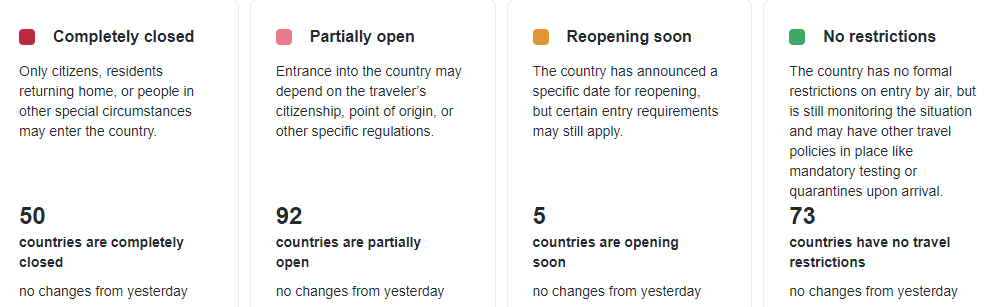 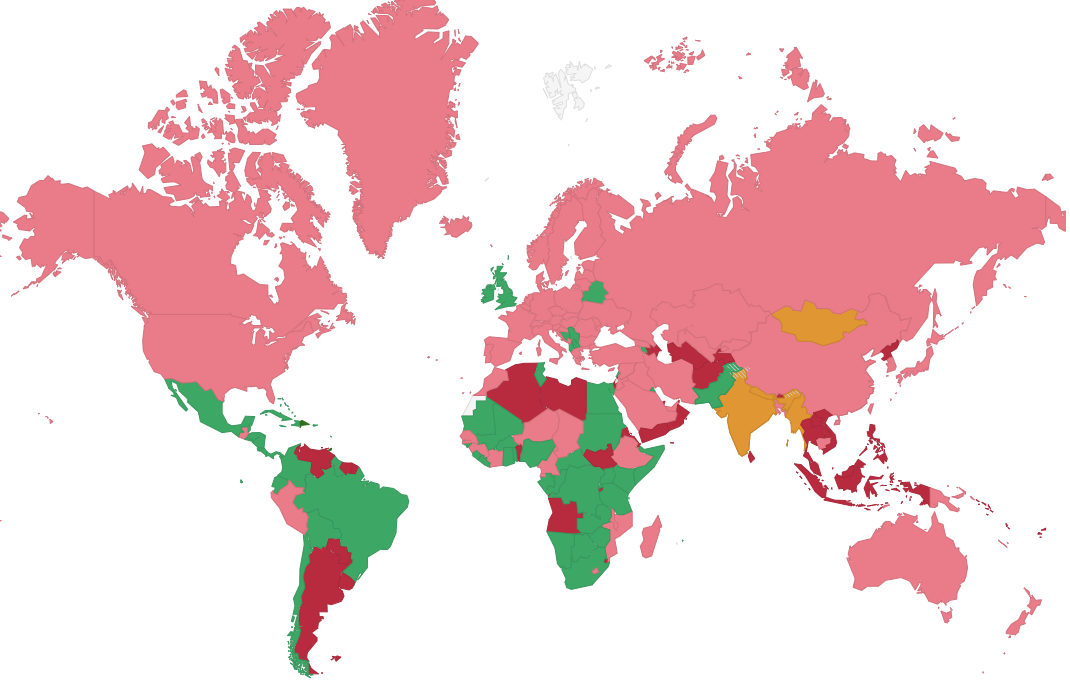 Travel Restriction issues
14 Day Self-isolation on arrival (sometimes each way).
COVID-19 Negative test within 48 hours
COVID-19 Test at airport
VISA Request times: